Етапи становлення бенчмаркетингу
Види бенчмаркетингу
Теорія Бернардо де Суза
Бенчмаркетинг в сучасному  розумінні був започаткований у США в 1970-х роках, хоча його основні концепції були затребувані набагато раніше.

Існує теорія фахівця з контролю за якістю Бернардо де Суза. У ній визначено періодизацію етапів управління. Так, автор теорії розглядає чотири етапи змін у сфері управління, через які пройшов світ за останню половину XX ст.:

1-й етап.  1950-1970-і рр. – період жорсткого контролю з боку керівництва, управління за цілями (Management by Objectives). Ідентифікація дій (завдань) для досягнення цілей;

2-й етап. 1970-1980-і рр. – період оцінки та порівняння цінностей, складання «графіків цінностей» (TheValue Chart);  

3-й етап. 1980-1990-і рр. – період зростання впливу конкурентів; конкуренція стає каталізатором прагнення до поліпшень, перетворень, нововведень, випередження конкурентів (Beat The Competition);

4-й етап. 1990-і рр. – початок XXI ст. –  період концентрації на процесах (Focuson Processes).
«Перехід від мистецтва до науки»
П'ять поколінь розвитку бенчмаркетингу
Перше покоління бенчмаркінгу – реінжиніринг, або ретроспективний аналіз продукту.
Основні характеристики:
− орієнтація на продукт, вивчення технічних переваг продукції конкурентів і впровадження відповідних змін у власне виробництво;
− порівняння характеристик продукту, його функціональних можливостей і рентабельності з аналогічними пропозиціями конкурентів;
− конкурентний аналіз особливостей продукту, орієнтованих на ринок.
Четверте покоління – стратегічний бенчмаркінг. 
Він оформився в окремий системний процес, призначений для оцінки альтернатив, коригування та реалізації стратегій, а також удосконалення характеристик продуктивності та якості праці, зниження втрат і витрат. Основою таких процесів стає вивчення успішних стратегій інших підприємств або партнерів.
Основні характеристики:
− систематичний процес оцінки стратегічних альтернатив та підвищення;
− результативності бізнесу через запозичення успішних стратегій від зовнішніх партнерів;
− оцінка перспектив ділового партнерства;
− орієнтація на довгострокове удосконалення;
− внесення фундаментальних змін у бізнес-процеси (реінжиніринг).
Друге покоління – бенчмаркінг конкурентоспроможності.  
Він піднявся до рівня своєрідної науки організацій у 1976-1986 рр. завдяки активному розвитку й діяльності компанії Xerox.
Основні характеристики:
− комплексний підхід;
− порівняння параметрів внутрішніх процесів з конкурентами.
П'яте покоління – глобальний бенчмаркінг. 
Він почав розвиватися порівняно недавно. У нього з'явилося багато прибічників з огляду на інтеграцію країн, що розвиваються, у світове господарство, прагнення більшості держав до відкритості економіки, необхідність спільної боротьби з кризами та проблемами, що загрожують усьому людству (глобальне потепління, нестача продуктів харчування, погана екологія, перенаселення Землі тощо). У недалекому майбутньому глобальний бенчмаркінг може стати інструментом обміну міжнародним досвідом, що враховує особливості культурних і національних процесів організації виробництва.
Основні характеристики:
− вивчення досвіду глобальних компаній;
− дослідження питань, пов'язаних із міжнародною торгівлею;
− вивчення можливостей подолання міжнаціональних бар'єрів;
− зменшення різниці між бізнес-процесами в глобальному середовищі.
Третє покоління – процесний бенчмаркінг.
Його розквіт припадає на 1982-1986 рр., коли фірми-лідери усвідомлюють потребу та починають використовувати можливість навчатися (більш просто, швидко та дешево) у підприємств, які належать до інших секторів або галузей економіки, на фоні того, що дослідження конкурентів характеризуються меншою результативністю.
Основні характеристики:
− початок вивчення найкращої практики в інших галузях економіки;
− поглиблене вивчення внутрішніх процесів, розширення наукової та інформаційної бази бенчмаркінгу.
Види бенчмаркетингу
Внутрішній бенчмаркінг – здійснюється всередині організації, у результаті якого аналізуються та порівнюються характеристики виробничих одиниць одного й того самого підприємства, схожих за аналогічними процесами. Можливим є зіставлення показників за певні періоди часу.
Функціональний бенчмаркінг – передбачає порівняльний аналіз окремих процесів, функцій, методів і технології двох або більше підприємств однієї галузі.
Бенчмаркінг конкурентоспроможності – передбачає порівняння діяльності даного підприємства, його продукції, бізнес-процесів, показників з діяльністю його прямих конкурентів, тобто підприємств, які конкурують між собою в одній галузі або на одному ринку. Орієнтований також на дослідження специфічних продуктів, можливостей і альтернатив коригування або зміни процесу виробництва чи адміністративних методів управління підприємств-конкурентів.
Бенчмаркінг процесу – передбачає діяльність щодо поліпшення функцій і показників на основі їх зіставлення з підприємствами, характеристики яких є кращими в аналогічних процесах.
Глобальний бенчмаркінг – характеризується розширенням стратегічного бенчмаркінгу поряд із застосуванням асоціативного бенчмаркінгу.
Асоціативний бенчмаркінг – проводиться підприємствами, які об’єднані у вузькому бенчмаркінговому альянсі. Протокол такої кооперації міститься в Кодексі проведення бенчмаркінгу і зазвичай не афішується.
Загальний бенчмаркінг – передбачає порівняння компанії з непрямими конкурентами незалежно від сектора економіки за певними пріоритетними  показниками.
Бенчмаркінг витрат – передбачає порівняння витрат або всередині підприємства за певні проміжки часу, або з витратами конкурентів.
Існують й інші види маркетингу, у числі яких бенчмаркінг характеристики, бенчмаркінг клієнта, стратегічний бенчмаркінг, оперативний бенчмаркінг тощо. Повної класифікації видів бенчмаркінгу на сьогодні не існує.
Розвиток бенчмаркінгу безпосередньо залежить від того, як підприємства розуміють якість.
Зазвичай виокремлюють декілька етапів розвитку розуміння якості та зміну ставлення підприємства і зокрема його керівництва до цієї категорії:
Посилення контролю
Інспекція 
Виникнення між організаціями та всередині них партнерських відносин, альянсів і кооперацій
Четвертий етап пов'язаний з тим, що всі компанії являють собою єдине ціле, такий собі суцільний механізм. На цьому етапі стратегічний бенчмаркінг переходить у глобальний.
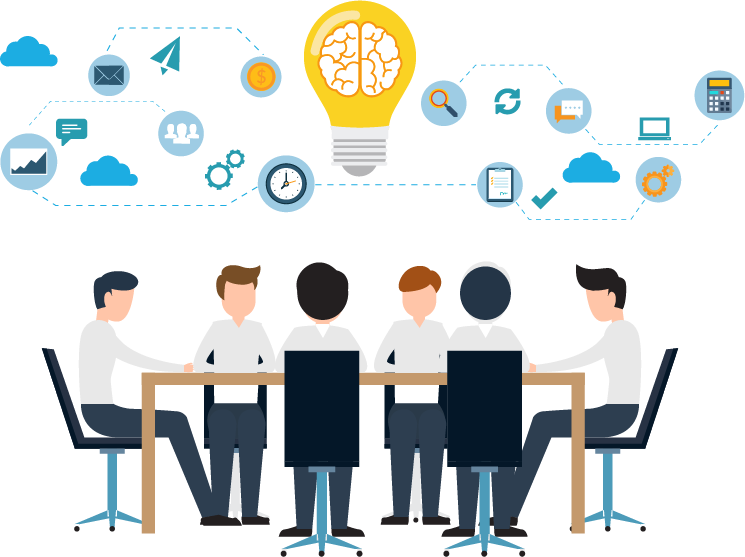 Бенчмаркінг спрямований на:
оцінку та порівняння власних можливостей з можливостями найпотужніших конкурентів галузі та підприємств з інших галузей;
визначення чинників успіху компаній, які досягли найкращих показників;
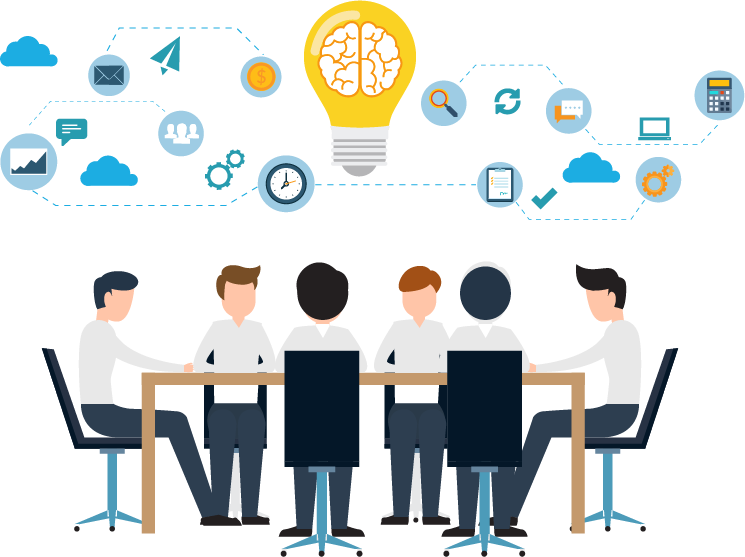 використання одержаний даних як основи під час визначення стратегії та цілей власного підприємства, а також методів досягнення цих цілей.